Cesta hrdelního právaTIŠNOV
Jiří Mihola
7 smrtelných hříchů
PÝCHA – POKORASUPERBIA - HUMILITAS
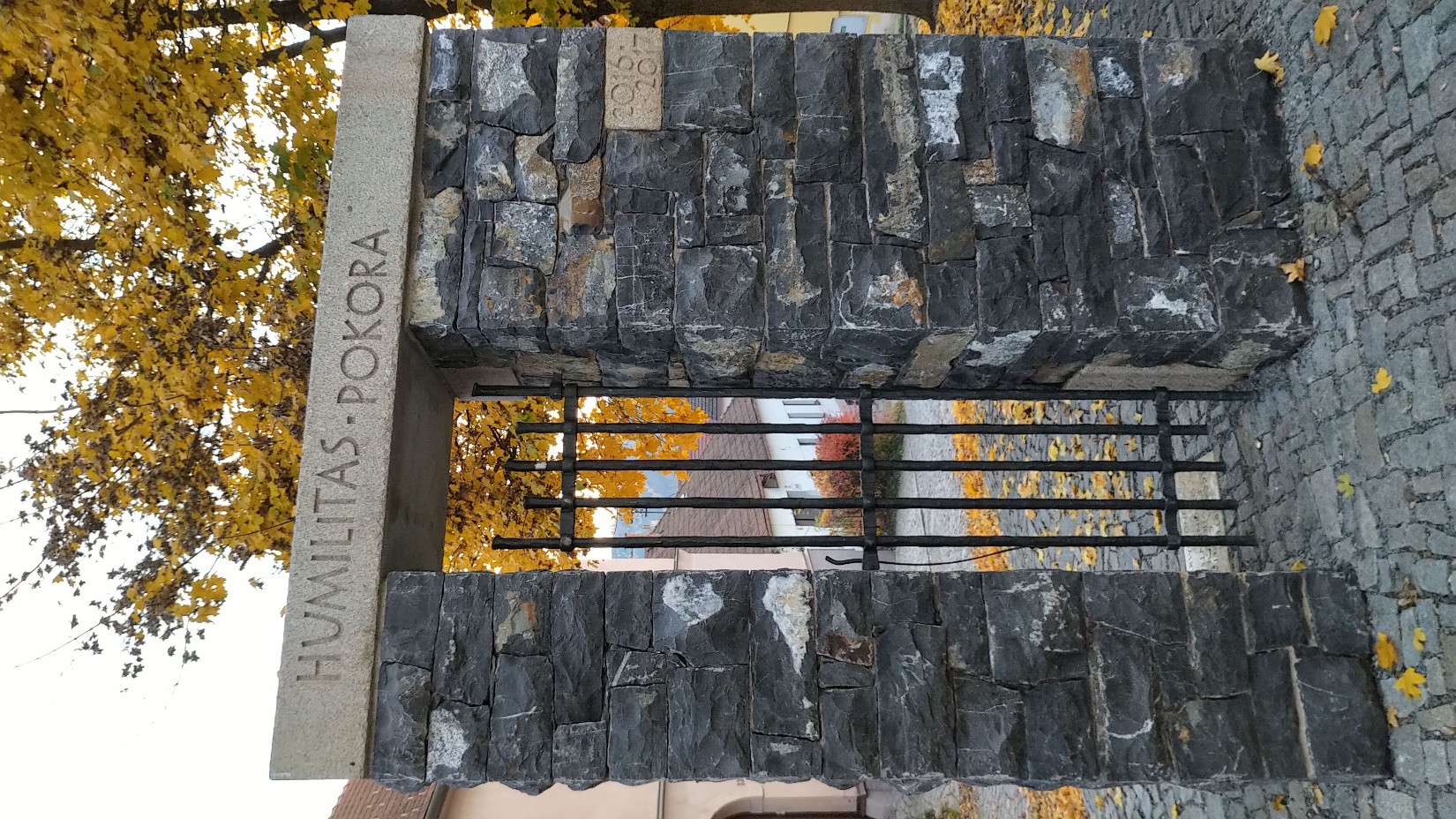 OBŽERSTVÍ – STŘÍDMOSTGULA - ABSTINENTIA
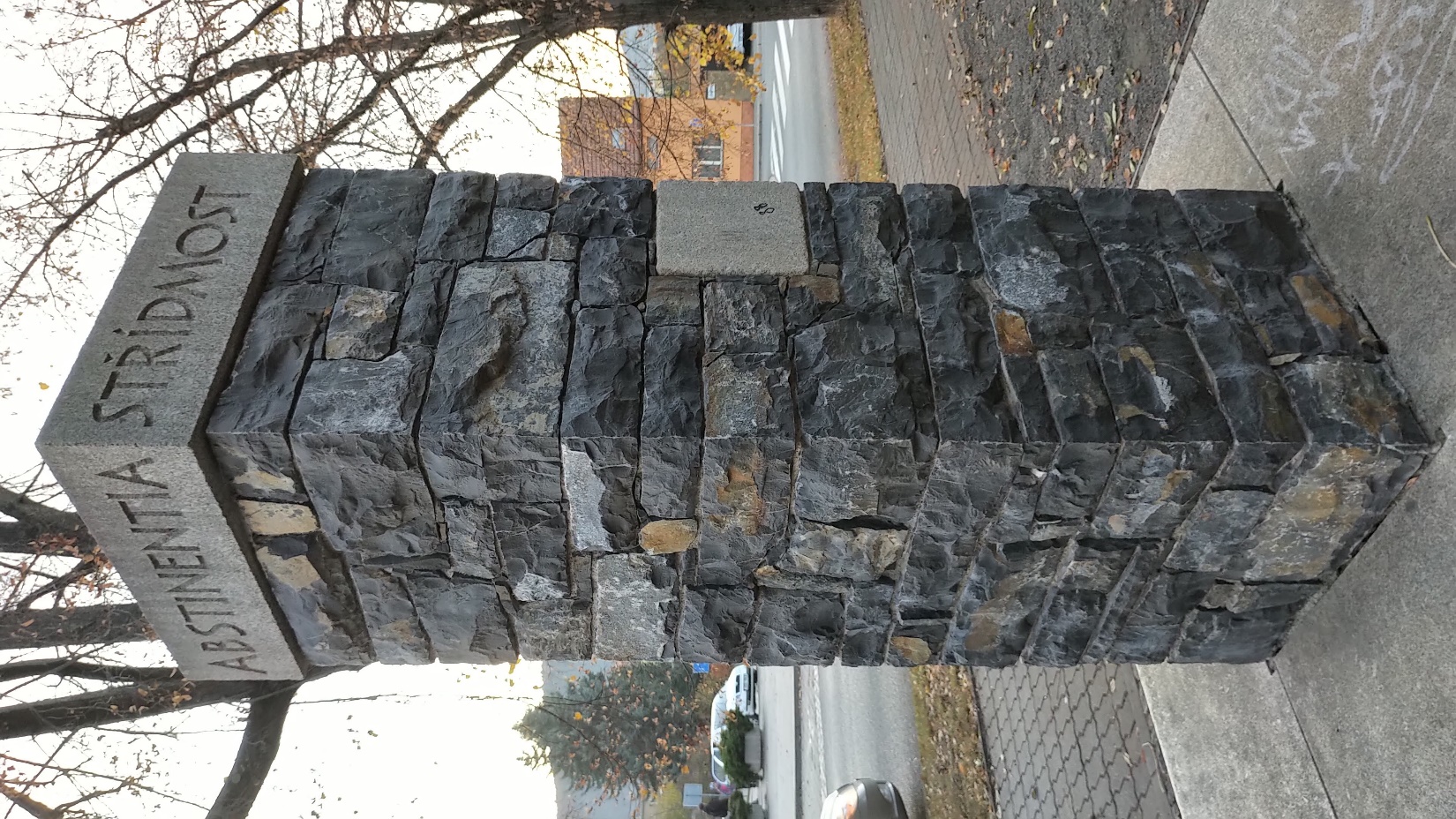 SMILSTVO – CUDNOSTLUXURIA - PUDICITIA
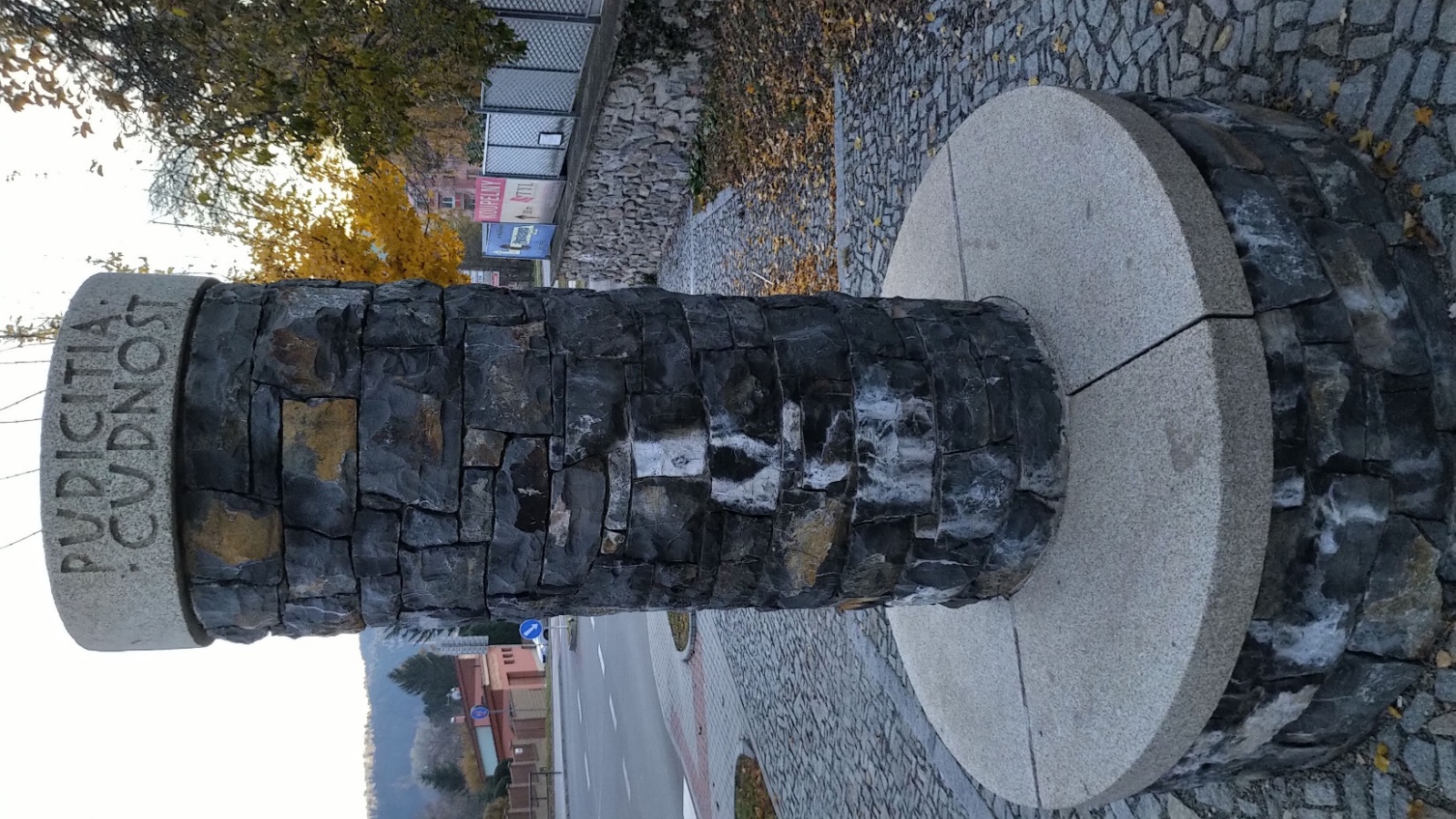 LAKOMSTVÍ – ŠTĚDROSTAVARITIA - LARGITAS
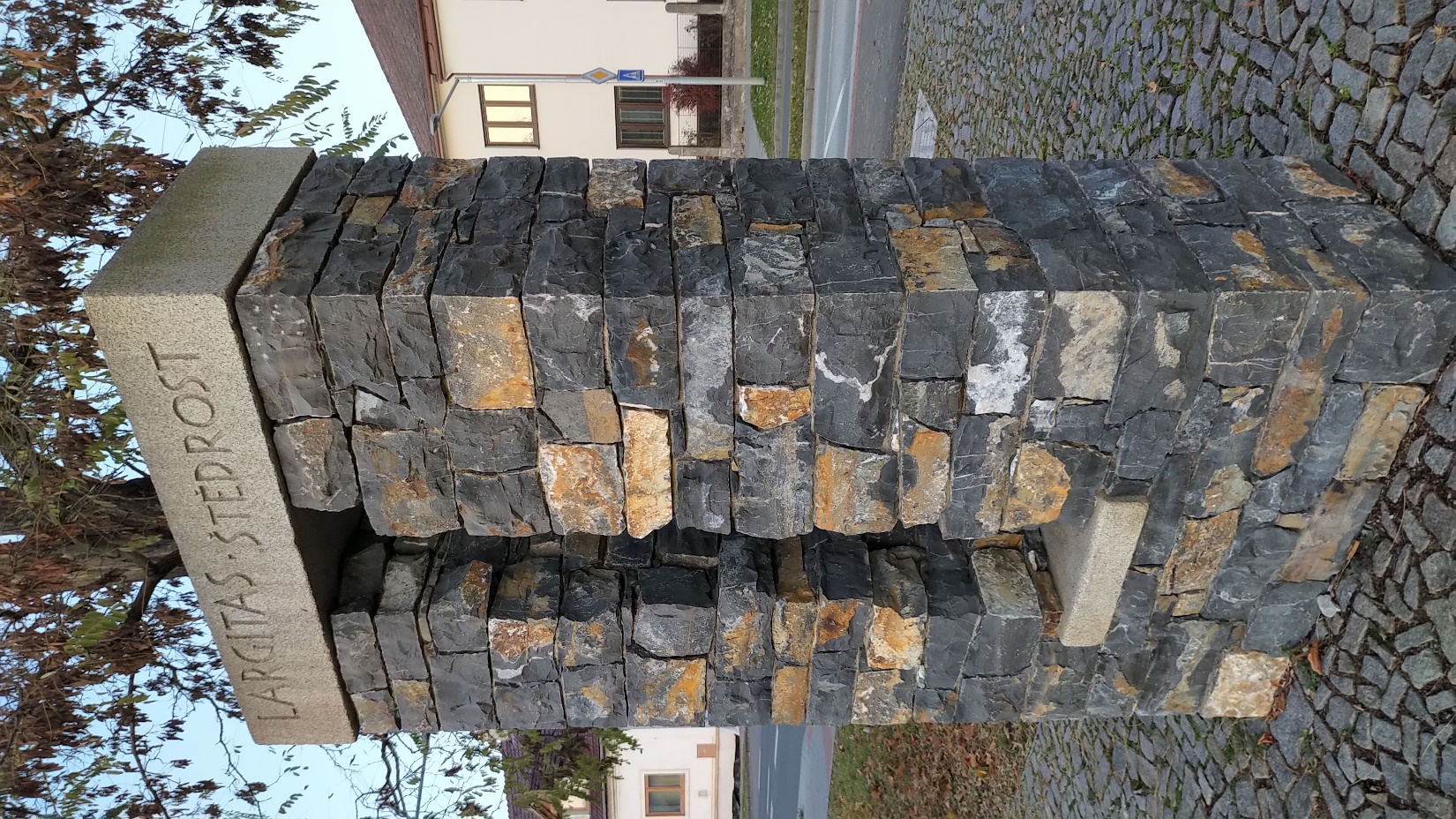 ZÁVIST – PŘEJÍCNOSTINVIDIA - BENEVOLENTIA
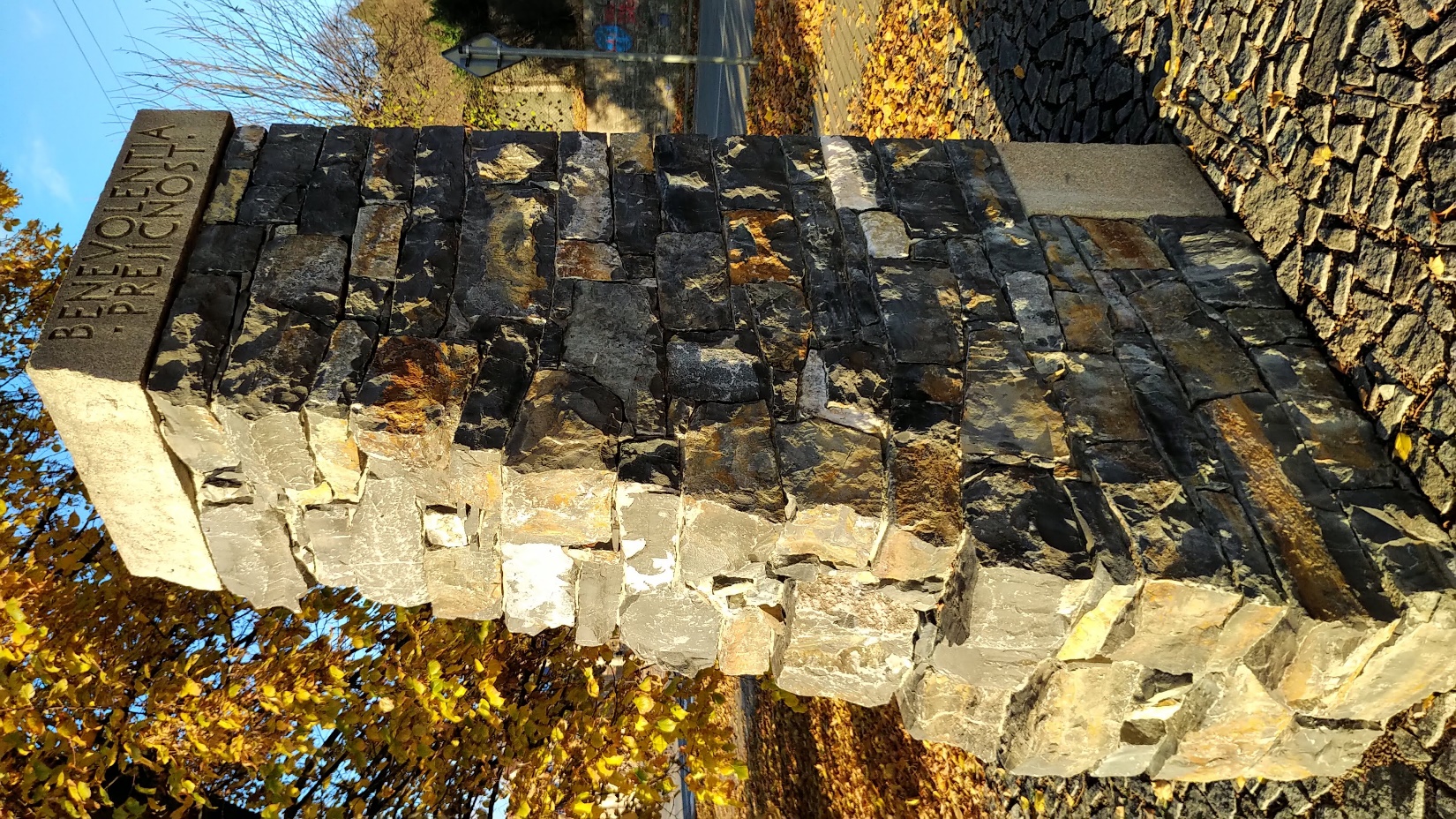 LENOST – PÍLEACEDIA - INDUSTRIA
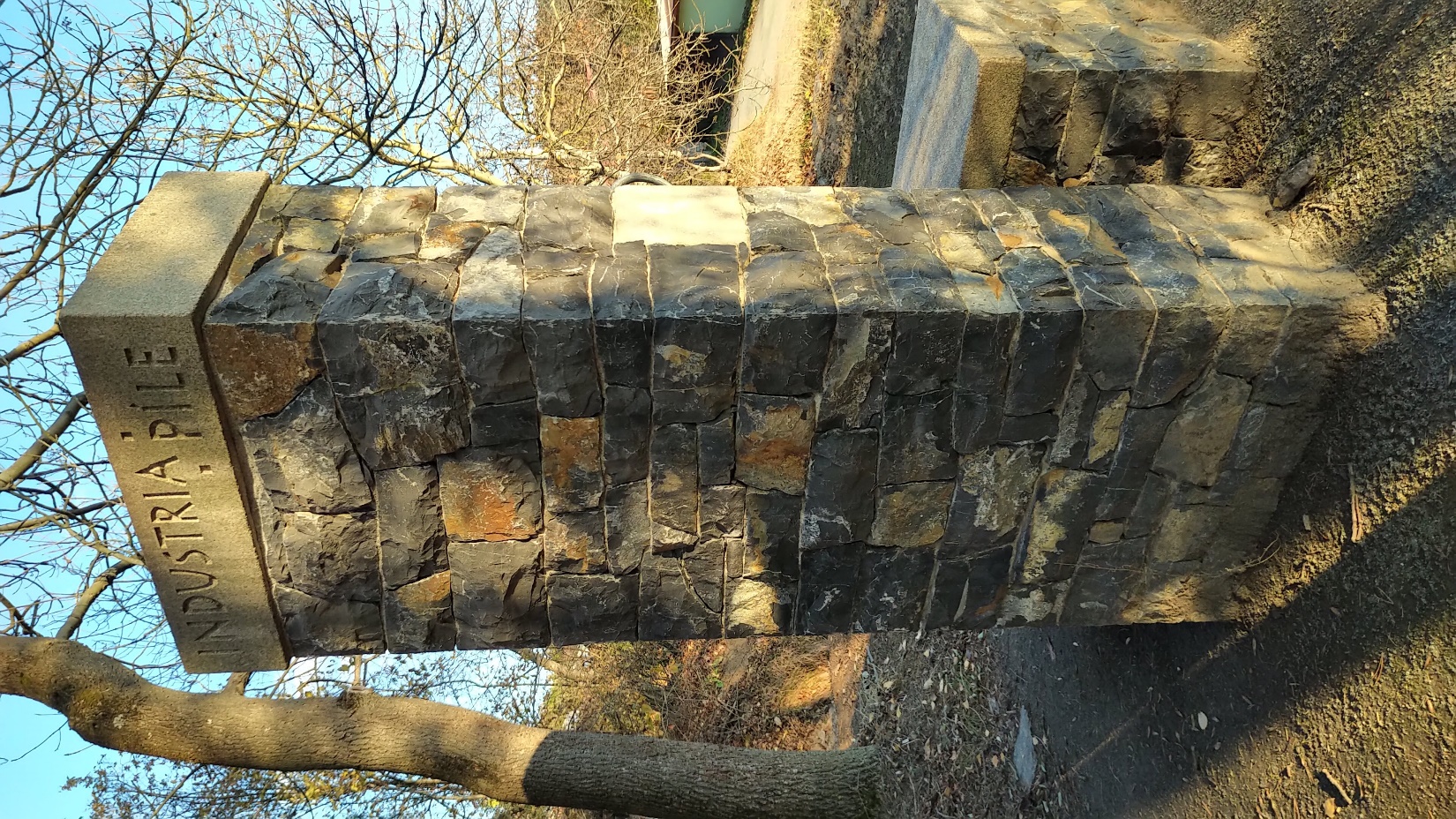 HNĚV – MÍRNOSTIRA - TEMPERANTIA
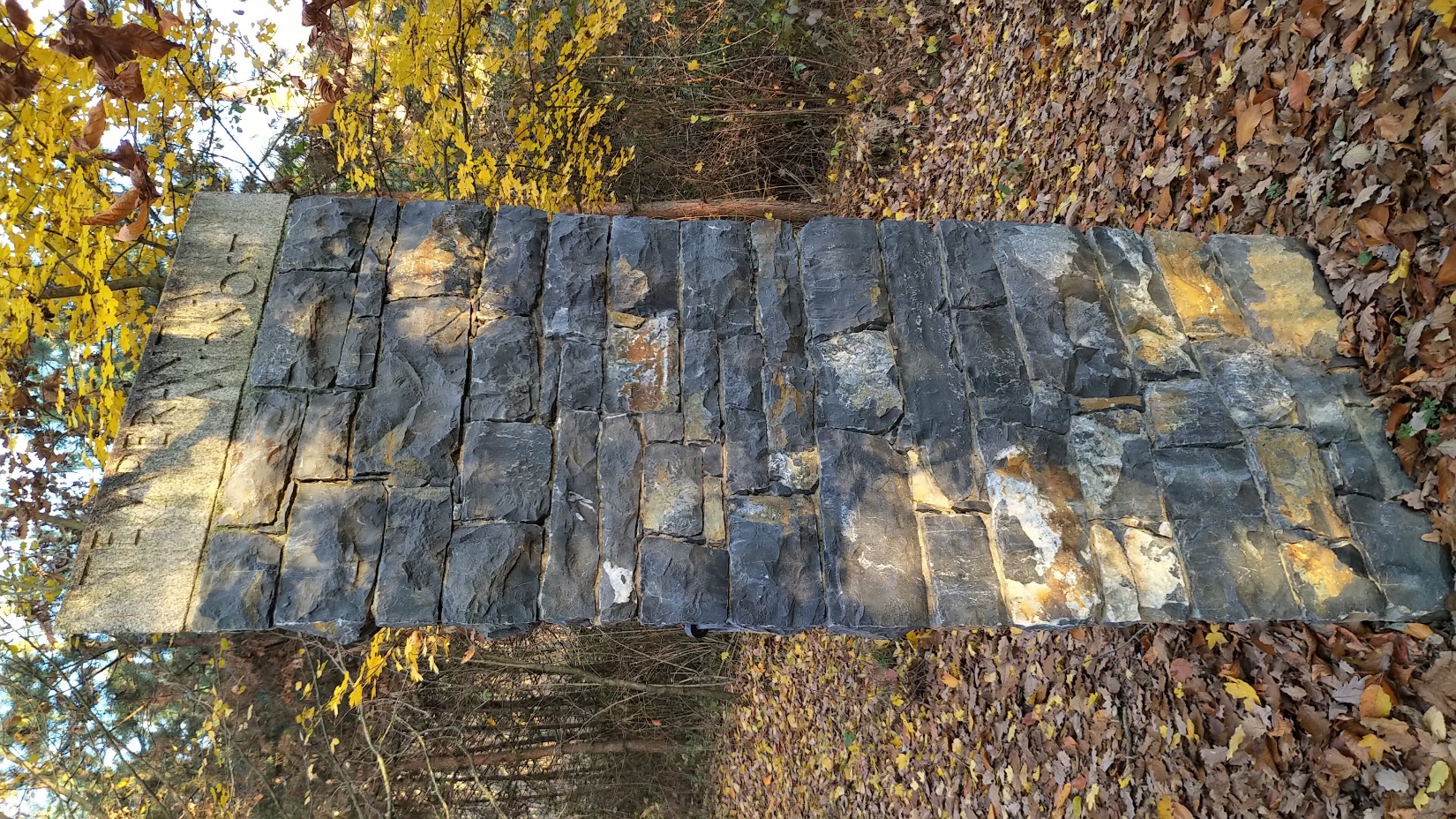 NA SPRAVEDLNOSTI
POZŮSTATKY ŠIBENICE
Rekonstrukce tišnovské šibenice
Kaple SMÍŘENÍ
Kaple SMÍŘENÍ